Needles and Haystacks: finding the Northbrook collection
Tracey Berg-Fulton
Berg-fultont@cmoa.org
@BergFulton
Background
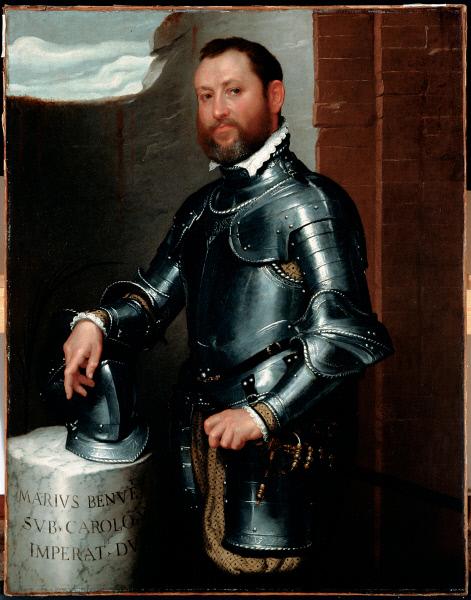 British banking/political dynasty
Large collection, unusually well documented
Giovanni Battista Moroni, Portrait of Mario Benvenuti, c. 1560, The John & Mable Ringling Museum of Art, Bequest of John Ringling, 1936.
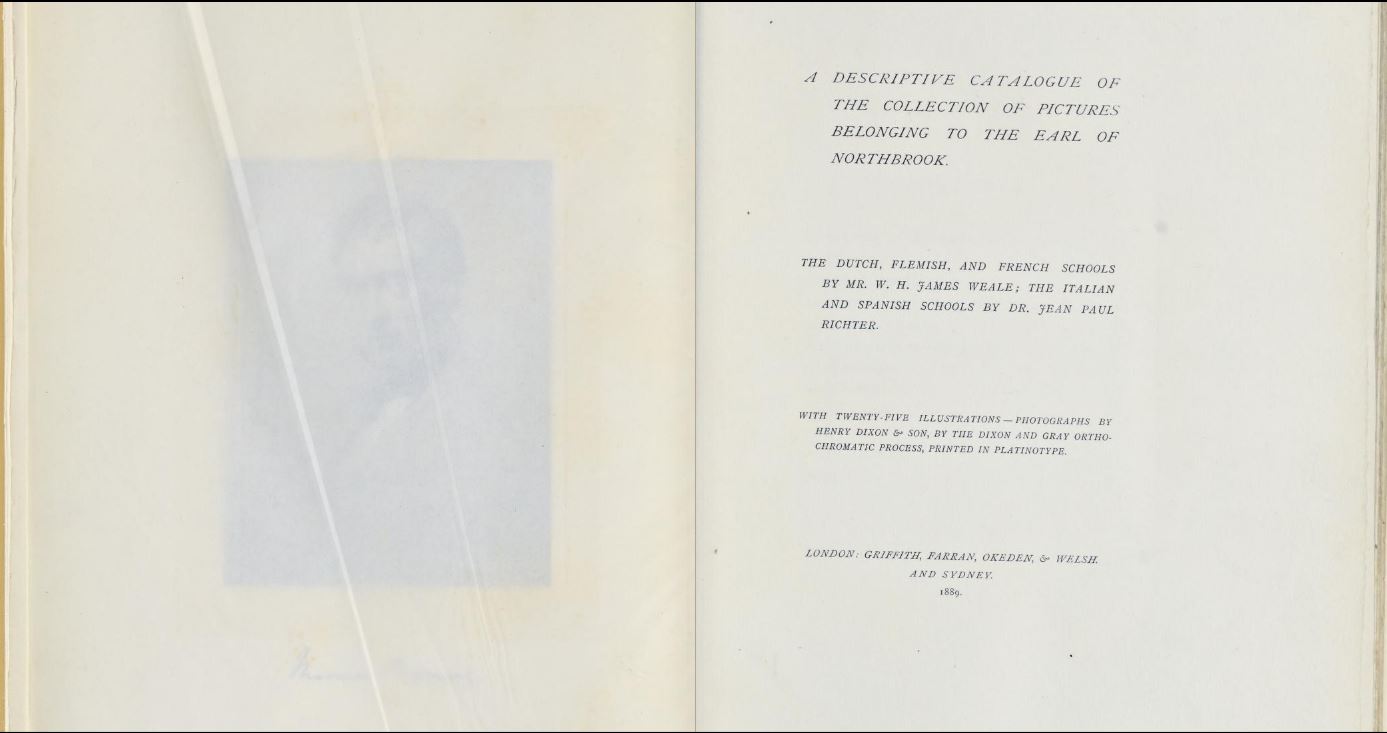 Background
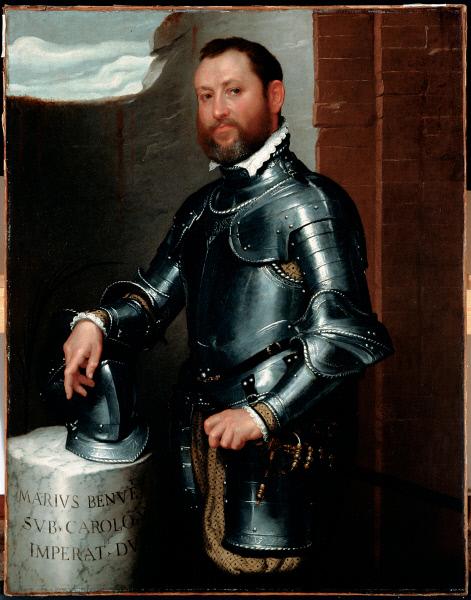 British banking/political dynasty
Large collection, unusually well documented
Collection variety
Giovanni Battista Moroni, Portrait of Mario Benvenuti, c. 1560, The John & Mable Ringling Museum of Art, Bequest of John Ringling, 1936.
Background
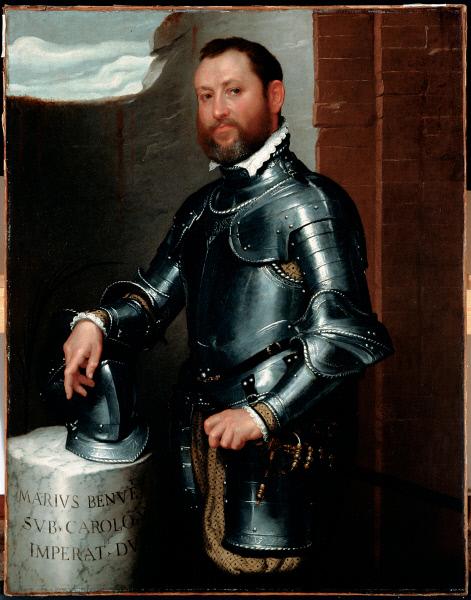 British banking/political dynasty
Large collection, unusually well documented
Collection variety
…we’ve got heaps.
Giovanni Battista Moroni, Portrait of Mario Benvenuti, c. 1560, The John & Mable Ringling Museum of Art, Bequest of John Ringling, 1936.
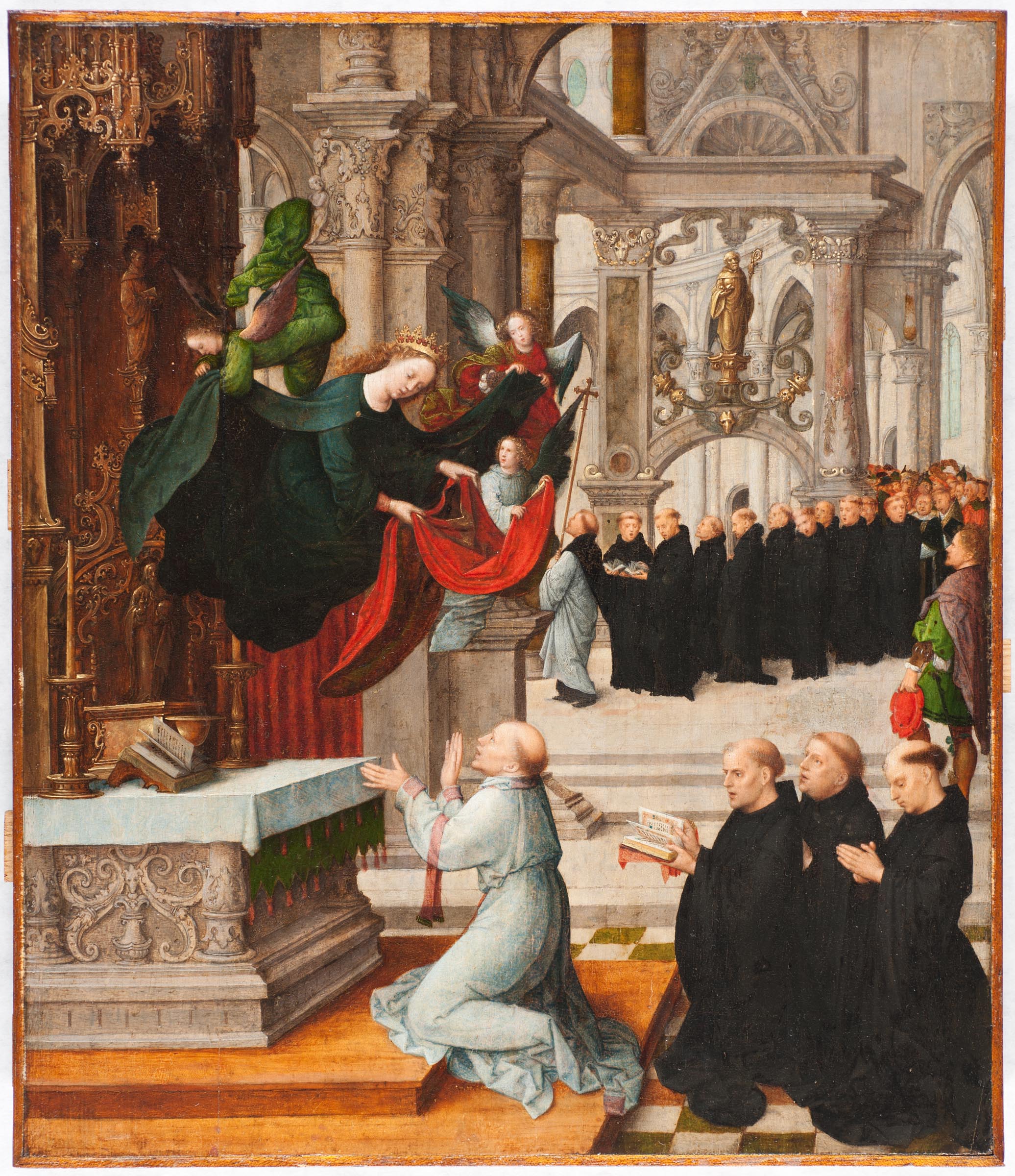 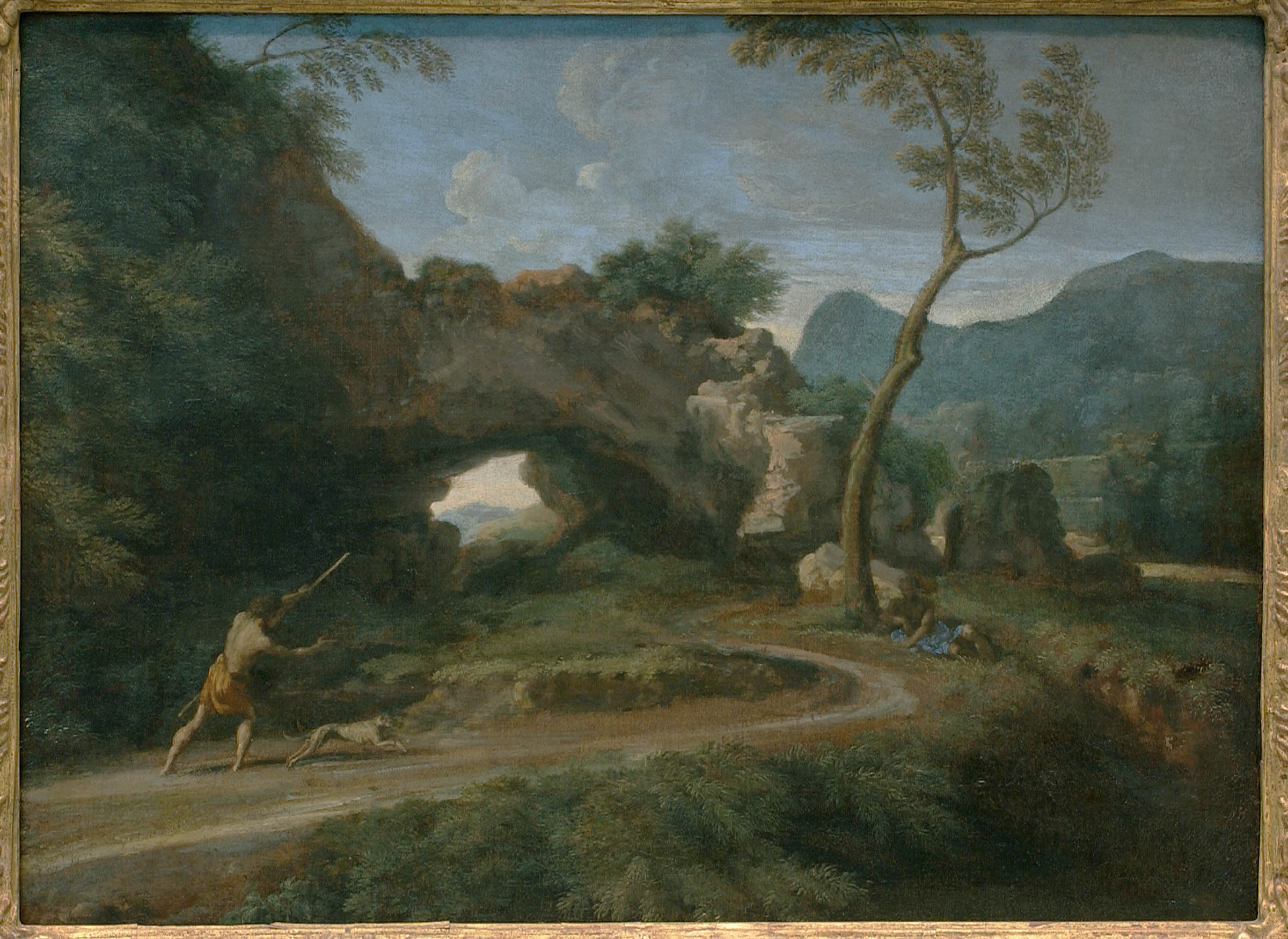 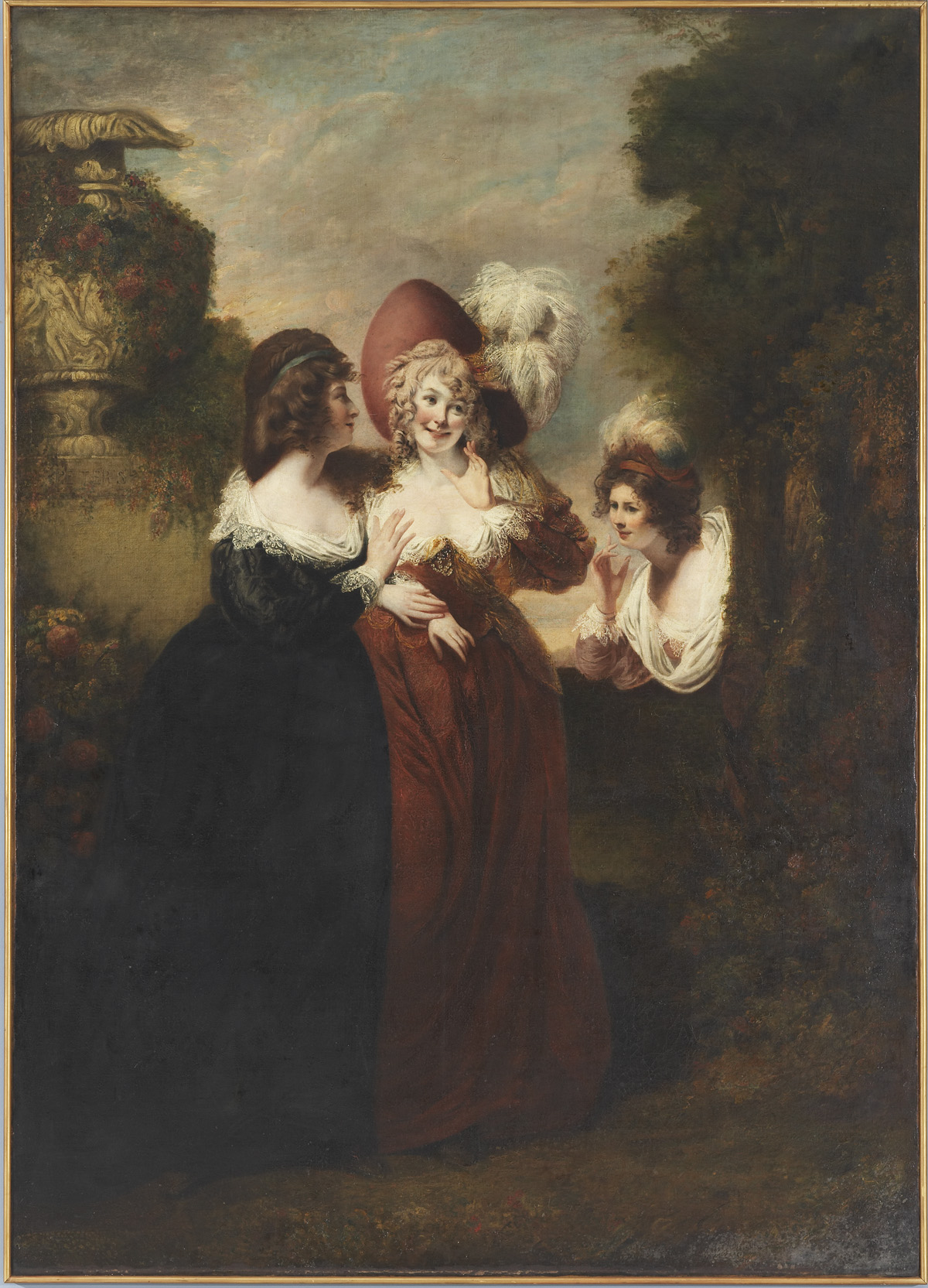 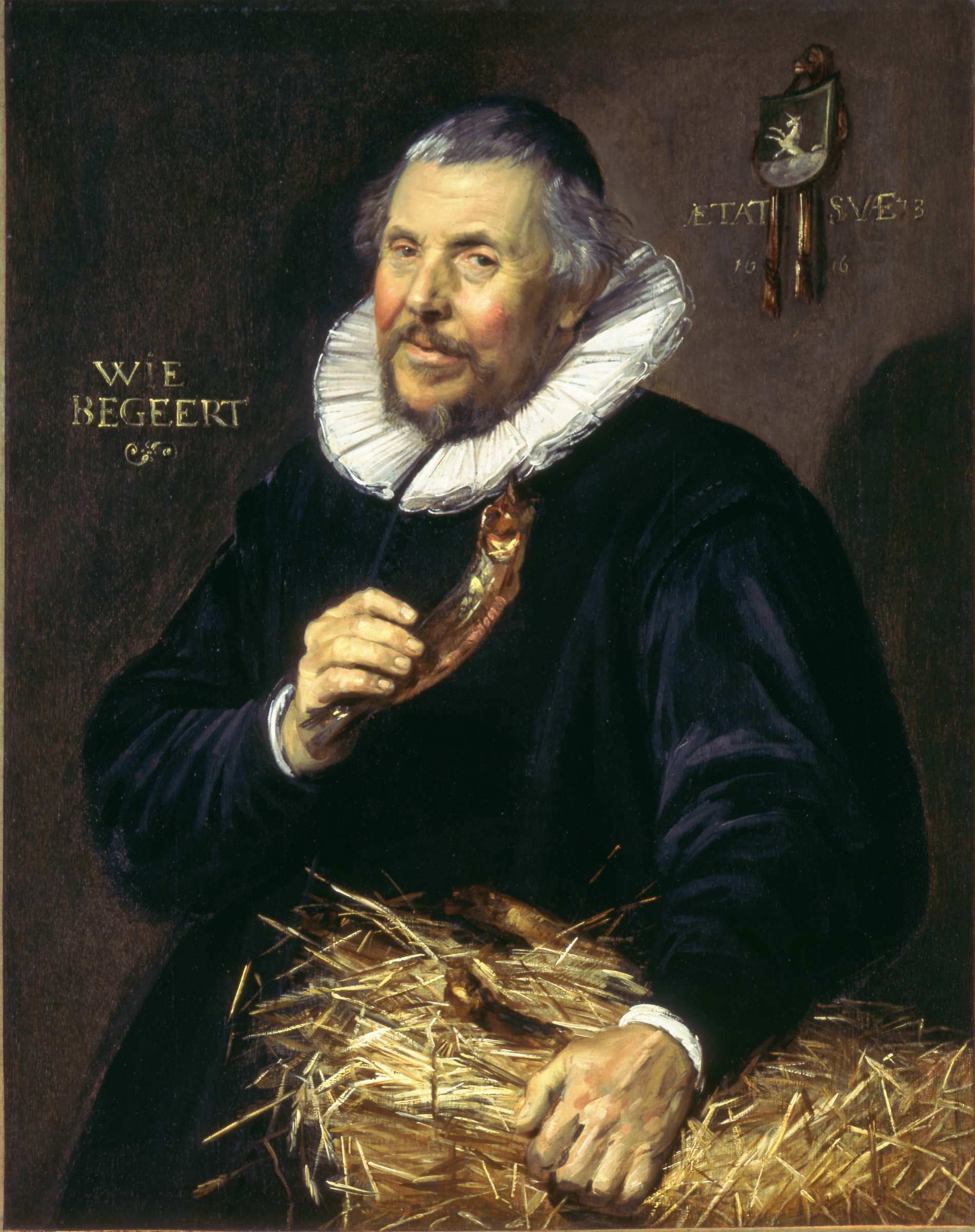 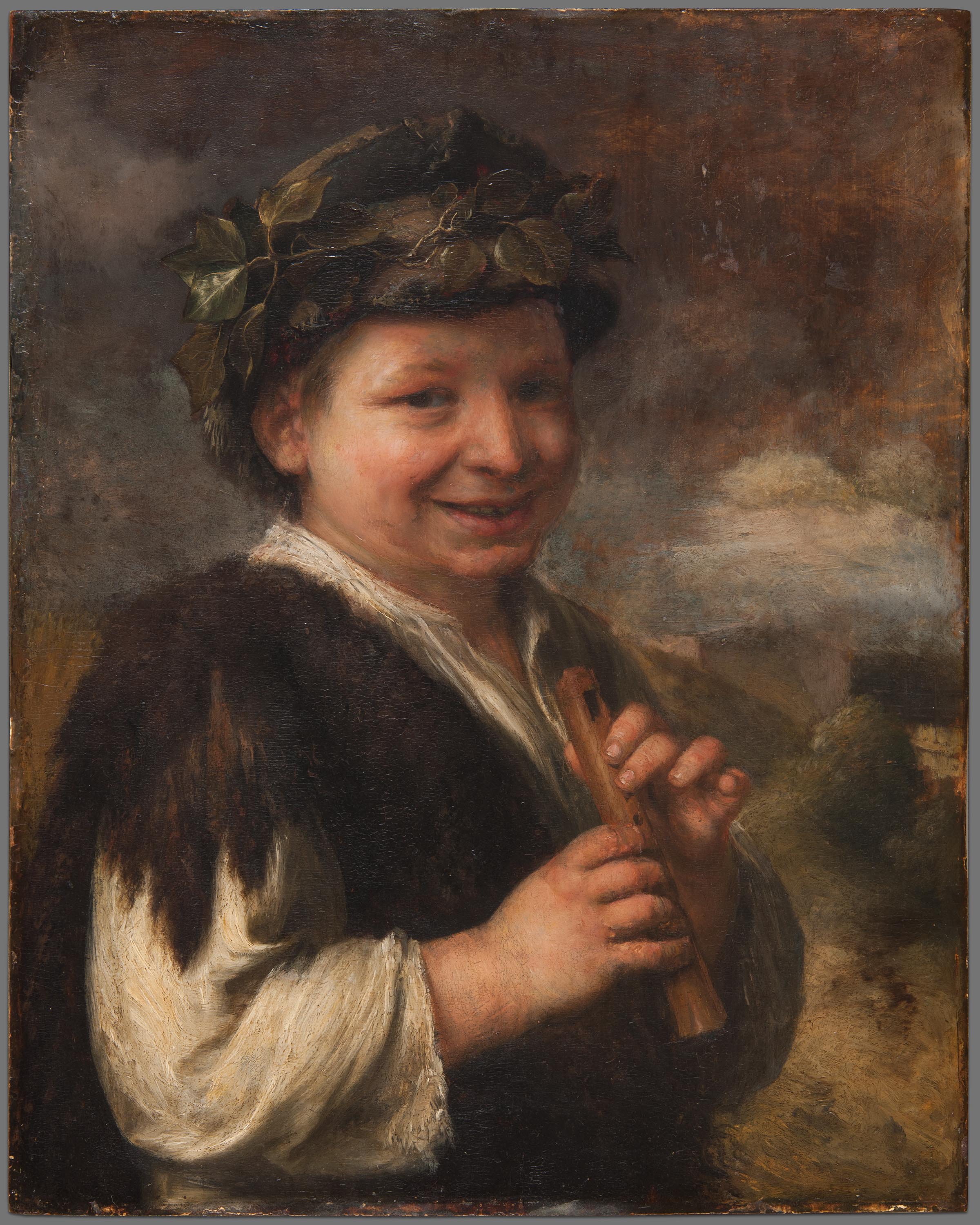 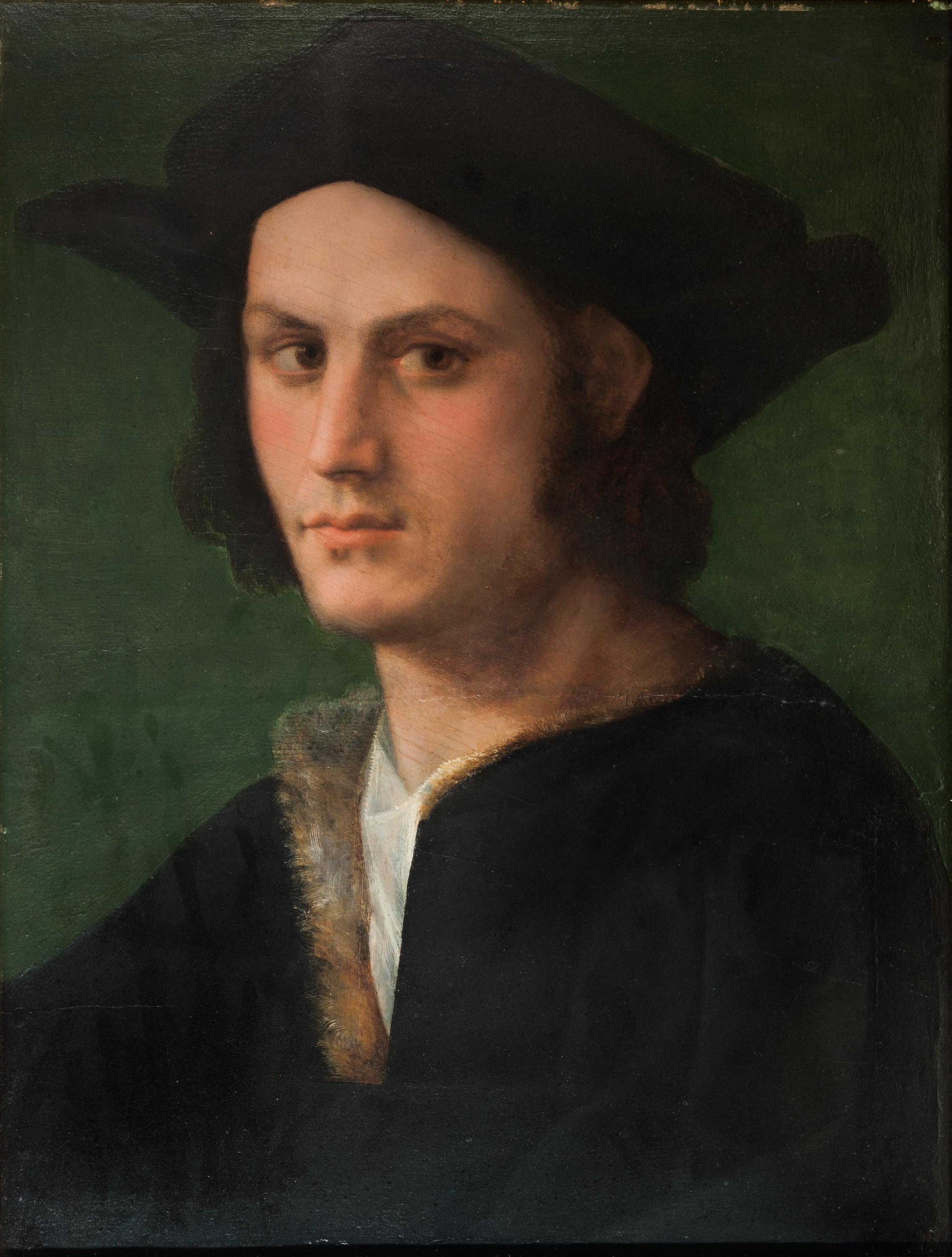 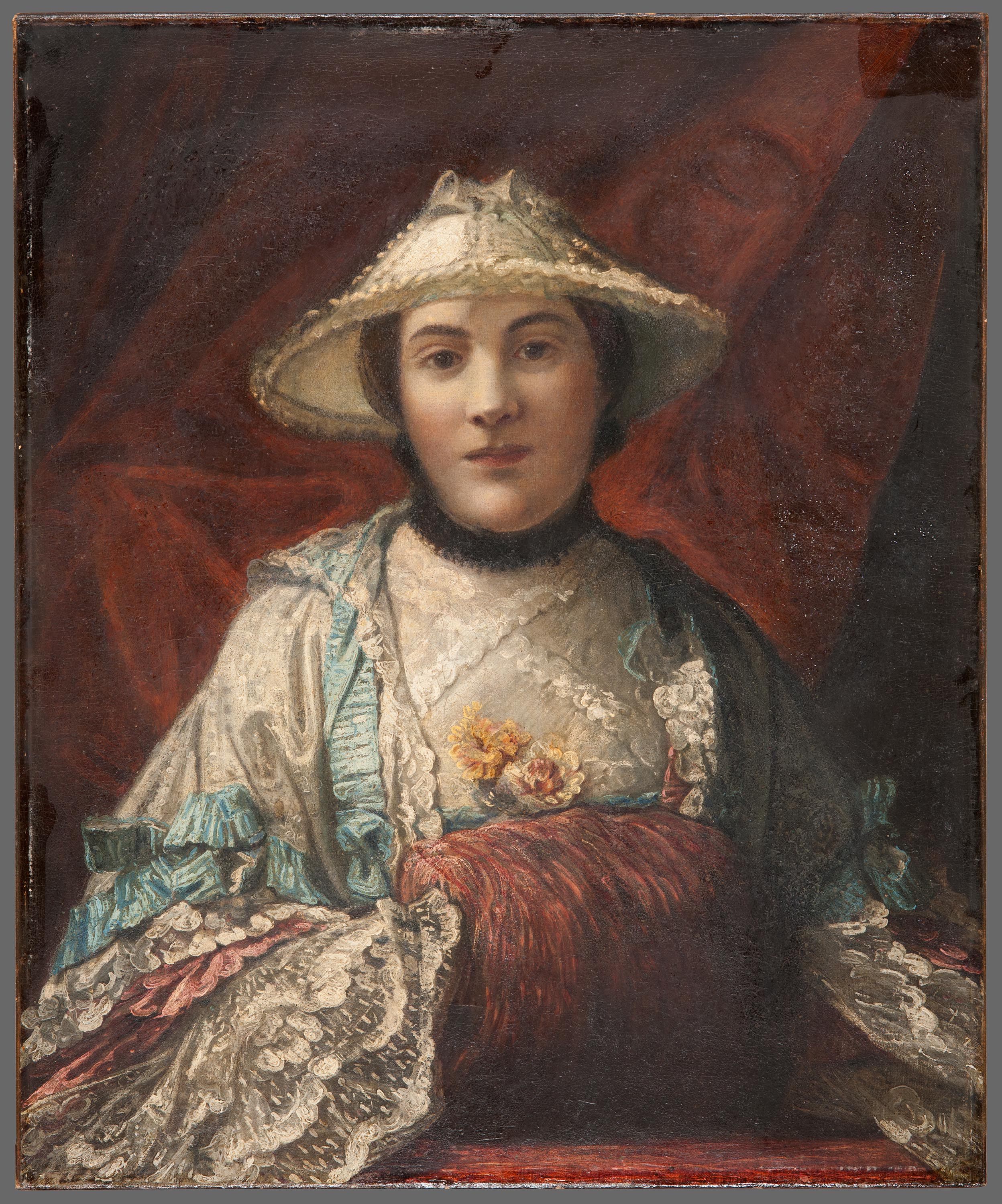 Background
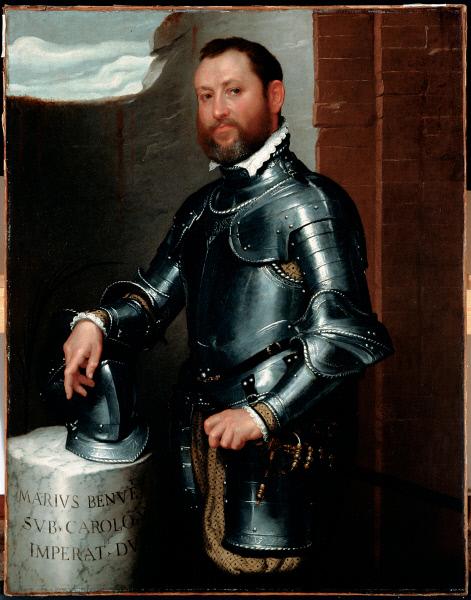 British banking/political dynasty
Large collection, unusually well documented
Collection variety
…we’ve got heaps.
Lots of other museums do, too!
Giovanni Battista Moroni, Portrait of Mario Benvenuti, c. 1560, The John & Mable Ringling Museum of Art, Bequest of John Ringling, 1936.
Present Locations
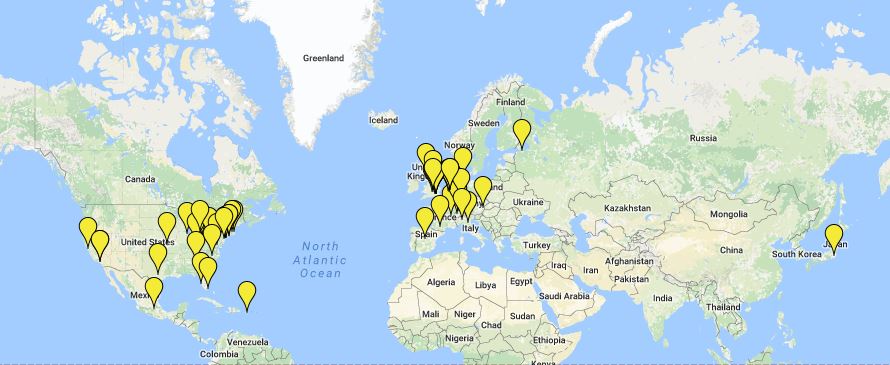 Origins
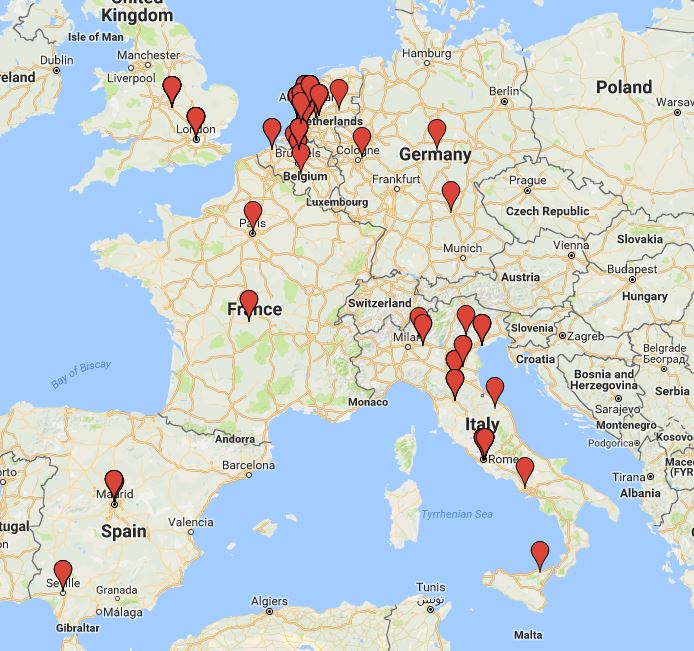 Origins & Present Locations
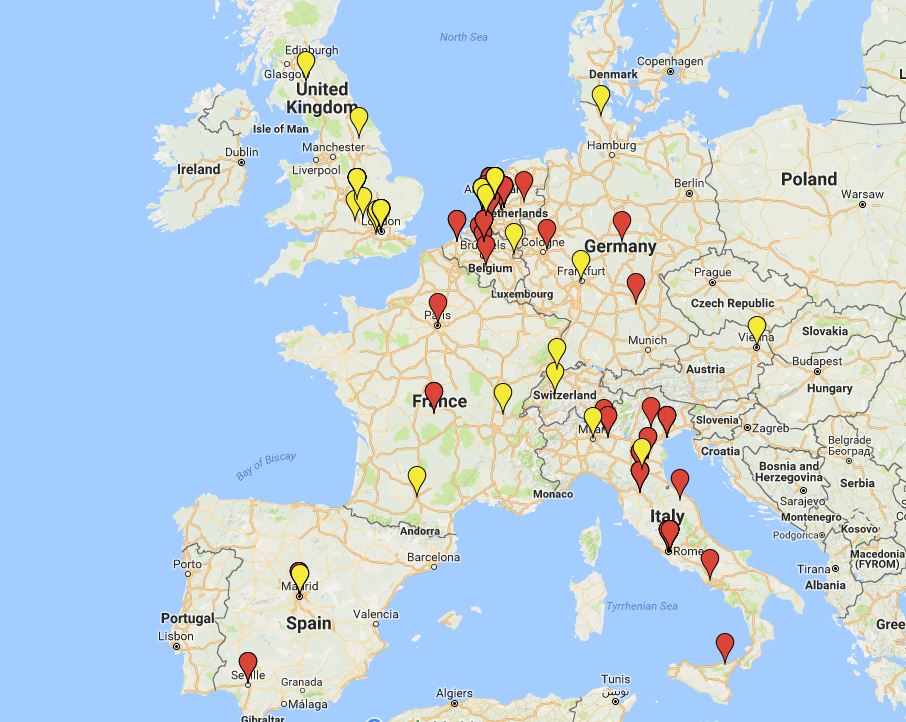 Origins & Present Locations
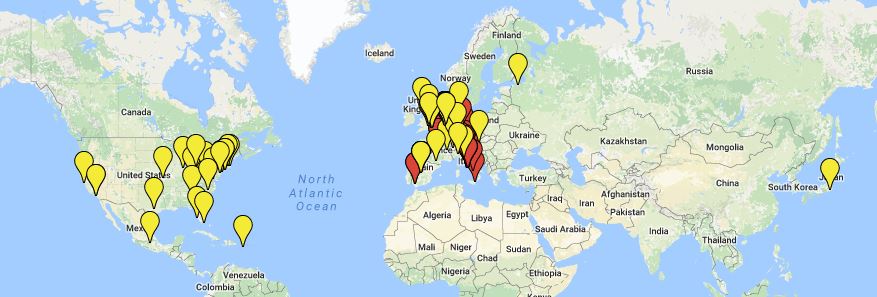 Lunch
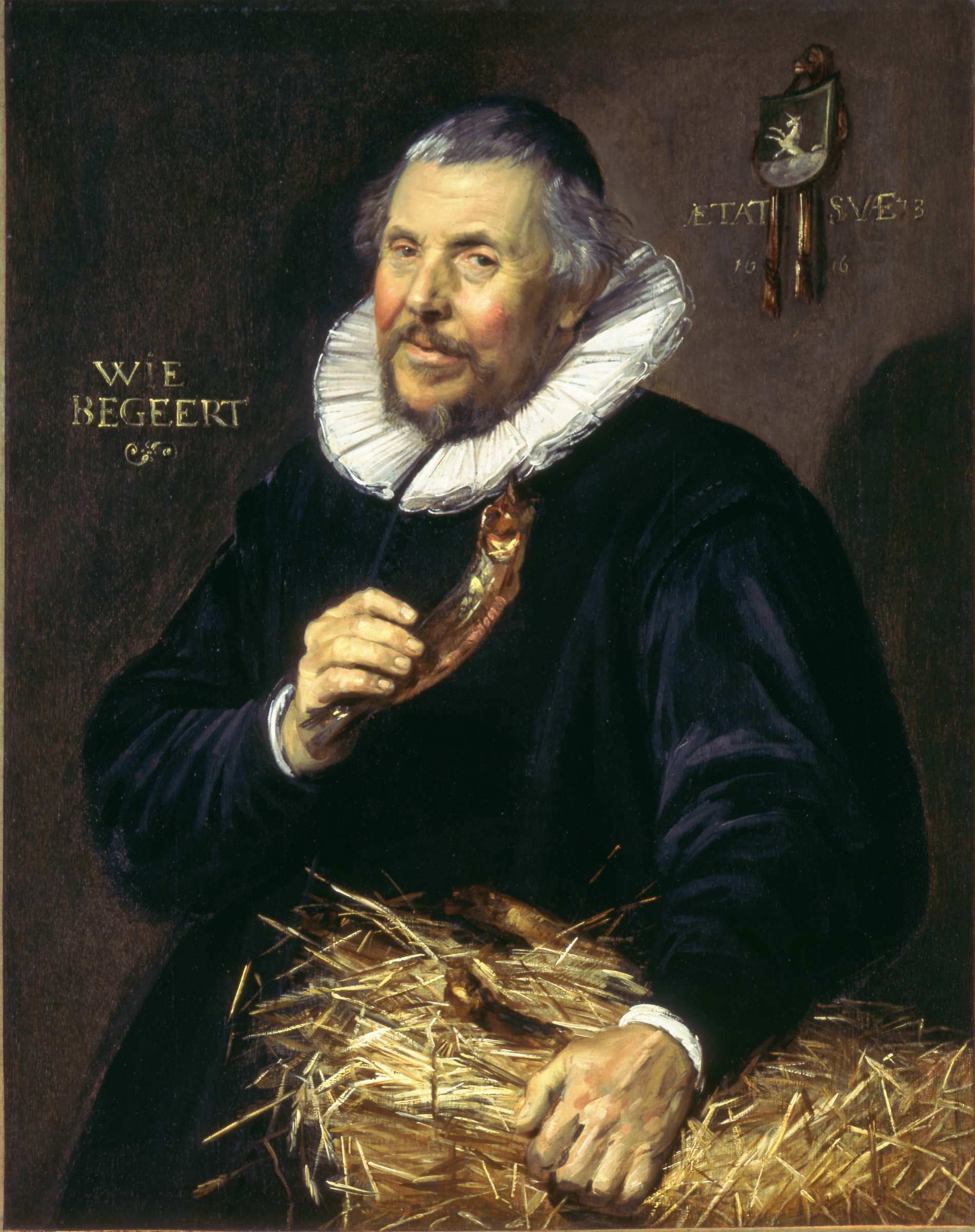 Lunch Break 12PM to 1PM

Optional Gallery Tour 1PM to 1:30PM